Тема: --------  ------ при работе с моющими средствами для уборки санузла.
до – ка                         2. пульвери – атор 
     т – уба                               перч – тки
     в – дро                              чистя – ее
     в о - а                                 л – цо
     чи – тка                              - аз
     - уалет                               м – тье
    рако – ина                         
    унит - з
Тема: Средства защиты при работе с моющими средствами для уборки санузла.
С точки зрения сохранения гигиены санузел является самым проблемным помещением в жилом или служебном помещении. Как правило, именно  уборка  санузла отнимает больше всего времени.
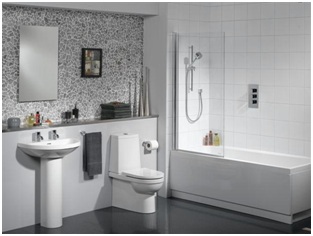 Для того, чтобы сократить время уборки санузлов, требуется использовать современные  моющие и дезинфицирующие средства,  и  специальный инвентарь.
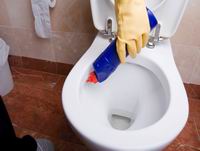 К средствам защиты  относятся:
халат или фартук, косынка
 резиновые  перчатки, резиновые сапоги
 респиратор
 очки
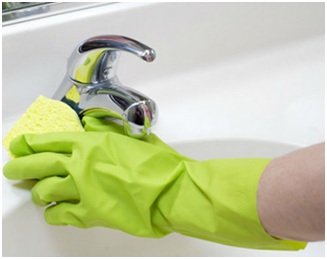 Санузел: советы по уборке
Уборку санузла логично начинать с мытья унитаза. Для начала влейте в него немного  моющего или дезинфицирующего средства и,  пока он отмокает, займитесь чисткой ванны.
 Чтобы  на унитазе не появлялись эти ужасные черные полосы, вылейте на его поверхность полчашки уксуса и оставьте на ночь.
 Не смешивайте разные средства для чистки туалетов - они могут выделить ядовитые или даже взрывоопасные газы.  Если вы заботитесь об экологии, применяйте уксус.
4. Специальный блок с дезинфицирующим, моющим и дезодорирующим веществом, подвешенный под ободком унитаза, облегчит уборку - он будет действовать при каждом спуске воды.
5. Чтобы быстро изготовить освежитель воздуха, налейте в пульверизатор 100 мл теплой воды и добавьте 10 капель эфирного масла из цветов апельсинного дерева.